Ukázky aplikací matematiky
2.3.2023
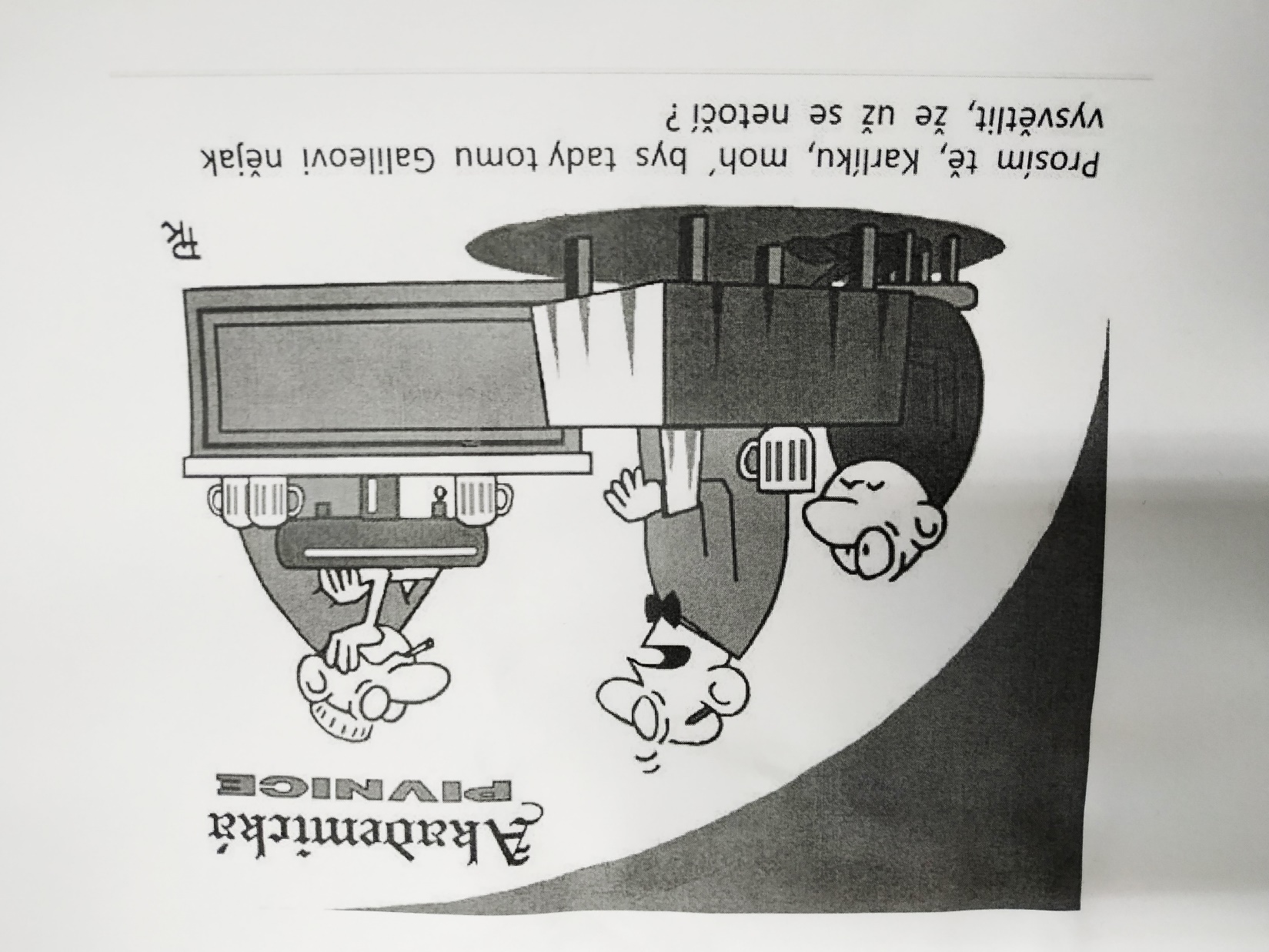 Elektrické schéma
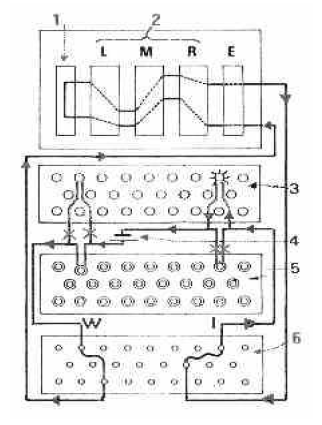 E - vstupní rotor
1. reflektor
2. trojice rotorů
3. žárovky
4. baterie
5. klávesnice
6. propojovací deska
Manuál pro operátory
Francouzská špionáž získala manuál pro operátory vojenského přístroje Enigma koncem roku 1931  (generál Gustave Bertrand).
Německým agentem byl Hans-Thilo Schmidt (1888-1944).
Později předal francouzské špionáži také denní klíče pro měsíce září a říjen 1932.
Počátkem prosince 1932 dostalo polské Biuro Szyfrów kopie těchto dokumentů na základě dohody o vojenské spolupráci mezi Polskem, Francií a Velkou Británií.
V prosinci roku 1932 tak Biuro Szyfrów mělo k dispozici:
- komerční přístroj Enigma (bez propojovací desky a s jinými
            rotory,
- operační manuál,
- denní klíče pro měsíce září a říjen 1932.
Denní klíče
Denní klíč říkal, jak má být nastavený přístroj Enigma v daném dni na začátku šifrování libovolné zprávy v daném dni.
Denní klíč sestával z:
pořadí rotorů, např. II, III, I , bylo v té době stejné po každé  čtvrtletí, 
 polohy abecedních kroužků na rotorech, např. KUB ,
 propojení v propojovací desce, např. AU, CR, DK, JZ, LN, PS , 
 základní nastavení, tj. jaká písmena jsou vidět v malých okénkách,
     např. UFW .
Klíč zprávy
Po nastavení přístroje podle denního klíče měla obsluha zvolit náhodnou trojici písmen, kupříkladu  HTS , to je klíč zprávy,
poté ji napsat dvakrát za sebou, tj.  HTS HTS , 
pak tuto šestici písmen zašifrovat pomocí přístroje nastaveného podle denního klíče, výsledkem bylo  NEV GWY ,
poté ručně přetočit rotory tak, aby v okénkách byl vidět klíč zprávy,
a začít šifrovat samotnou zprávu. Tak například zpráva AHOJ byla zašifrována jako JCRI .
Celou šifrovou zprávu  NEV GWY JCRI pak obsluha předala radistovi 
k odvysílání.
Dešifrování na přijímací straně probíhalo naprosto stejně.
Porušení pravidel bezpečnosti
Všechny klíče zpráv byly ve stejném dni šifrovány pomocí stejného klíče (stejného nastavení přístroje).
Každý konkrétní klíč zprávy byl šifrován dvakrát pomocí dvou různých klíčů (tj. různých nastavení přístroje).
Porušení pravidel bezpečnosti bylo počátkem matematické analýzy šifry. Jak jich využít k prolomení šifry?
Konec roku 1932
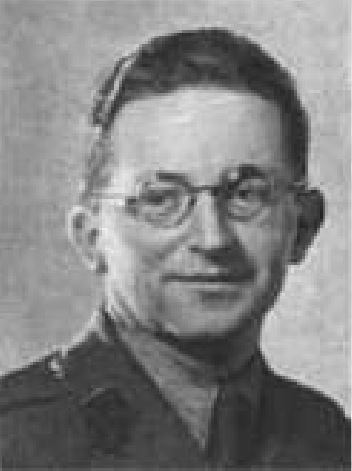 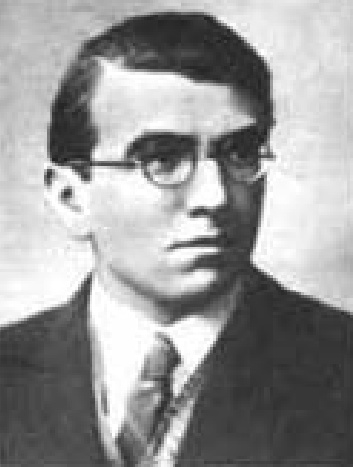 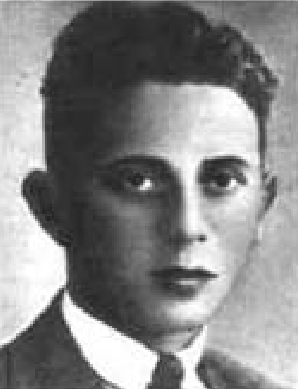 Henryk Zygalski
    1906-1978
Jerzy Rózycki
   1907-1942
Marian Rejewski
     1905-1980
Tři nejlepší absolventi kurzu kryptoanalýzy, který uspořádalo Biuro 
Szyfrów v roce 1928 pro posluchače matematiky na univerzitě v Poznani.
Elektrické schéma
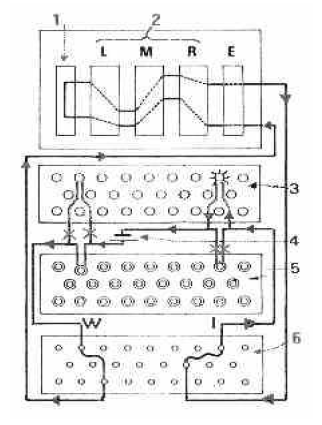 E - vstupní rotor
1. reflektor
2. trojice rotorů
3. žárovky
4. baterie
5. klávesnice
6. propojovací deska
a
b
c
d
e
f
g
h
i
j
k
l
m
n
o
p
q
r
s
t
u
v
w
x
y
z
a
b
c
d
e
f
g
h
i
j
k
l
m
n
o
p
q
r
s
t
u
v
w
x
y
z
Matematický model rotoru
a
b
c
d
e
f
g
h
i
j
k
l
m
n
o
p
q
r
s
t
u
v
w
x
y
z
a
b
c
d
e
f
g
h
i
j
k
l
m
n
o
p
q
r
s
t
u
v
w
x
y
z
N = (                                               )
b
d
a   c   i   h    e   l    j   m  f   n   g   o   l   q    r   t   v   p   s   u   z   y   x   w
Matematický model rotoru
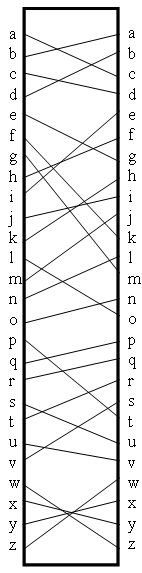 (
)
N=
a b c d e f g h i j k l m n o p q r s t u v w x y z
b d a c i h e k j m f n g o l q r t v p s u z y x w
(
)
N-1
=
b d a c i h e l j m f n g o l q r t v p s u z y x v
a b c d e f g h i j k l m n o p q r s t u v w x y z
Rotory lze násobit
a
b
c
d
e
f
g
h
i
j
k
l
m
n
o
p
q
r
s
t
u
v
w
x
y
z
a
b
c
d
e
f
g
h
i
j
k
l
m
n
o
p
q
r
s
t
u
v
w
x
y
z
)
(
a b c d e f g h i j k l m n o p q r s t u v w x y z
b d a c i h e k j m f n g o l q r t v p s u z y x w
N:
(
)
b d a c i h e k j m f n g o l q r t v p s u z y x w 
j m o a k c u b e q d h f l i x t v g s r w y p z n
M:
)
(
a b c d e f g h i j k l m n o p q r s t u v w x y z
j m o a k c u b e q d h f l i x t v g s r w y p z n
MN:
(
)
NM:
a b c d e f g h i j k l m n o p q r s t u v w x y z
l m b g s c h a f i d j r k n v y p t u z e o w q x
MN   se nerovná   NM
R(MN)=(RM)N
=RMN
M
N
Grafické znázornění permutací
(
)
N=
a b c d e f g h i j k l m n o p q r s t u v w x y z
b d a c i h e k j m f n g o l q r t v p s u z y x w
j
h
b
i
n
k
m
e
d
a
f
l
o
g
c
q
v
z
y
p
s
u
r
x
w
t
Cyklický typ permutace N :  (0,2,3,2,1,0,0, . . . . )
Graf složené permutace
(
)
N=
b
a b c d e f g
b c a e f g d
(
)
M=
b c a e f g d
e f g a d c b
a
c
(
)
MN=
a b c d e f g
e f g a d c b
e
d
f
g
Řešitelnost rovnice  U=X-1VX
U,V   jsou permutace na nějaké množině  Z   a nechť
permutace  X  na množině  Z  je řešením této rovnice.
X(a)
a
b
VX(a)=X(b)
X(c)
c
p
X(p)
Je-li  X  řešením rovnice, zobrazuje šipky libovolného cyklu permutace  U  na šipky
nějakého cyklu permutace  V  téže délky.
Nutnou podmínkou pro řešitelnost rovnice je to, že permutace  U,V   musí mít 
stejný cyklický typ, tj. stejný počet cyklů libovolné délky.
Řešitelnost rovnice  U=X-1VX
Nechť naopak permutace  U,V  mají stejný cyklický typ.
Zvolíme nějaký cyklus v permutaci  U  a nějaký cyklus téže délky v permutaci V.
Dále zvolíme ve vybraném cyklu permutace U  prvek a  a ve vybraném cyklu
permutace  V  nějaký prvek  v  a zkusíme najít řešení  X, pro které platí X(a)=v.
v=X(a)
a
b
VX(a)=X(b)
X(c)
c
p
X(p)
Zvolená hodnota X(a)  tak jednoznačně určuje hodnoty permutace  X  ve všech
bodech vybraného cyklu permutace U.
Protože permutace  U,V  mají stejný permutační typ, můžeme spárovat cykly 
permutace  U  s cykly permutace V  stejné délky.
Řešitelnost rovnice  U=X-1VX
Platí proto následující tvrzení. Říká se mu věta o konjugovaných permutacích.
Věta.  Jsou-li  U,V  dvě permutace na konečné množině  Ω, pak existuje 
permutace X  na množině Ω, pro kterou platí, že  U=X-1VX  právě když 
permutace  U,V  mají stejný cyklický typ.
Uvedený nástin důkazu ve skutečnosti obsahuje algoritmus, jak najít všechna 
řešení této rovnice.
Každý pár  cyklů délky  n  dává  n možností, jak permutaci  X  definovat na prvcích
toho cyklu permutace  U, který v daném páru leží.
Leží-li v každé z permutací  U,V  právě  k=pn  cyklů délky  n, pak pro dané spárování
těchto cyklů dostaneme celkem  nk  možností, jak definovat  permutaci  X  na prvcích
cyklů délky  n.
A protože možných spárování  k  cyklů je  k!, celkový počet počet možností, jak
definovat permutaci   X  na  k  cyklech délky  n,  je  k! x nk.
Celkový počet řešení  X  je pak součinem těchto čísel přes všechny délky cyklů  n.
Počet řešení
Například, mají-li  U,V  po jednom cyklu délky  26,  pak má rovnice  26 řešení.
Mají-li  U,V  po dvou cyklech délky  13, pak má rovnice  2 x 132 = 338  řešení.
Mají-li  U,V  cyklický typ  (0,2,3,2,1,0,0, . . . . ), pak počet řešení rovnice U = X-1VX  je
(2! x 22) x (3! x 33) x (2! x 42) x 5  .
Mají-li  U,V  cyklický typ  (26,0,0,0,0, . . . . ), pak má rovnice 26! řešení, neboť každá
permutace X  je řešením.
Statický model
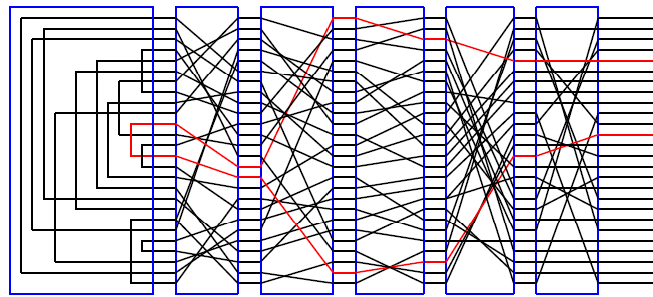 a
b
a
b
c
d
e
f
g
h
i
j
k
l
m
n
o
p
q
r
s
t
u
u
v
w
x
y
z
z
R                     L              M            N             H             S
S-1H-1N-1M-1L-1
RLMNHS
Dynamický model
a
b
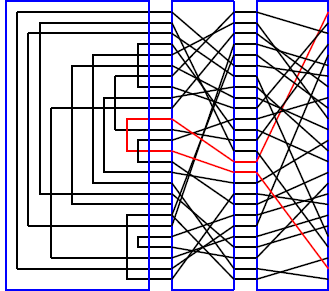 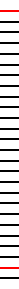 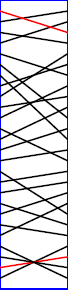 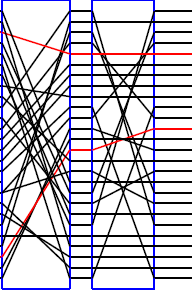 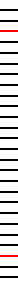 u
z
R                L           M   P-1  N    P    H           S
(
)
a b c d e f g h i j k l m n o p q r s t u v w x y z
b c d e f g h i j k l m n o p q r s t u v w x y z a
P=
A= S-1H-1(P-1N-1P)M-1L-1RLM (P-1NP)HS
Prvních šest písmen zprávy
A= S-1H-1P-1N-1PM-1L-1RLMP-1NPHS
A= S-1H-1P-1N-1P        Q       P-1NPHS
A= S-1H-1P-1N-1PQP-1NPHS
B= S-1H-1P-2N-1P2M-1L-1RLMP-2NP2HS
B= S-1H-1P-2N-1P2       Q       P-2NP2HS
B= S-1H-1P-2N-1P2QP-2NP2HS
C= S-1H-1P-3N-1P3M-1L-1RLMP-3NP3HS
C= S-1H-1P-3N-1P3QP-3NP3HS
C= S-1H-1P-3N-1P3       Q       P-3NP3HS
D= S-1H-1P-4N-1P4       Q       P-4NP4HS
D= S-1H-1P-4N-1P4QP-4NP4HS
D= S-1H-1P-4N-1P4M-1L-1RLMP-4NP4HS
E= S-1H-1P-5N-1P5QP-5NP5HS
E= S-1H-1P-5N-1P5M-1L-1RLMP-5NP5HS
E= S-1H-1P-5N-1P5         Q        P-5NP5HS
F= S-1H-1P-6N-1P6       Q      P-6NP6HS
F= S-1H-1P-6N-1P6QP-6NP6HS
F= S-1H-1P-6N-1P6M-1L-1RLMP-6NP6HS
Tyto rovnice platí za předpokladu, že v průběhu šifrování prvních šesti písmen
zprávy se nezměnila vzájemná poloha prostředního a tedy ani levého rotoru. 
To nastávalo v průměru v 21 z každých 26 dní. Tedy zhruba v  80% dní.
Všude můžeme nahradit nehybné rotory M-1L-1RLM  jedním tlustým virtuálním (neznámým) reflektorem Q .
Permutace  A,B,C,D,E,F  sice neznáme, z odposlechnutých zpráv z daného dne,
pokud je jich dost, ale můžeme vyčíst složené permutace  DA, EB  a FC.
Charakteristiky dne
Permutace  R  popisující propojení v reflektoru má všechny cykly délky 2.
Proto platí  RR = R2 = I , kde  I  je identická permutace.
Neboli  R-1 = R .
Všechny permutace  A,B,C,D,E,F  jsou konjugované s permutací  R, proto
mají všechny tyto permutace také všechny cykly délky 2.
Platí proto    A2 = B2 = C2 = D2 = E2 = F2 = I , neboli každá z těchto permutací 
je inverzní k sobě samé.
Prvních šest písmen libovolné zprávy je šifrová podoba otevřeného textu 
tvaru  xyzxyz.
Permutace  A  zašifruje písmeno  x jako  A(x) = u ,
a permutace  D zašifruje totéž písmeno  x jako  D(x) = v.
Tedy  platí   DA(u) = v .
Permutace  DA  zobrazuje první písmeno každé šifrové zprávy do čtvrtého
písmene téže zprávy. Můžeme ji proto vyčíst z odposlechnutých zpráv.
Den manévrů
Podobně permutace  EB  zobrazuje druhé písmeno každé šifrové zprávy do pátého písmene téže zprávy.
A stejně tak  permutace  FC  zobrazuje třetí písmeno každé šifrové zprávy do šestého písmene téže zprávy.
auq amn
 bnh chl
 bct cgj
 cik bzt
 ddb vdv
 ejp ips
 gpb zsv
 gpb zsv
 hno thd 
 hno thd
 hxv tti
 ikg jkf
 ikg jkf
 ind jhu
 jwf mic
 jwf mic
17. khb xjv
18. khb xjv
19. ldr hde
20. ldr hde 
21. maw uxp 
22. maw uxp 
23. nxd qtu 
24. nxd qtu 
25. nlu qfz 
26. obu dlz 
27. pvj feg 
28. qga lyb 
29. qga lyb 
30. rjl wpx 
31. rjl wpx 
32. rjl wpx
33. rjl wpx 
34. rfc wqq
35. syx scw
36. syx scw
37. syx scw
38. syx scw
39. syx scw
40. sjm spo
41. sjm spo
42. sjm spo
43. sug smf
44. sug smf
45. tmn eby
46. tmn eby
47. taa exb
48. use nwh
49. vii pzk
50. vii pzk
51. vqz pvr
52. vqz pvr
53. wtm rao
54. wtm rao
55. wtm rao
56. wki rkk
57. xrs gnm
58. xrs gnm
59. xoi guk
60. xyw gcp
61. ypc osq
62. zzy yra
63. zef yoc
64. zsj ywg
Charakteristiky dne
Z tabulky začátků odposlechnutých zpráv tak můžeme vyčíst všechny tři
charakteristiky dne, složené permutace  DA, EB, FC.
Jejich cyklický zápis je:
DA = (a),(s),(bc),(rw),(dvpfkxgzyo),(eijmunqlht)
EB = (axt),(blfqveoum),(cgy),(d),(hjpswizrn),(k)
FC = (abviktjgfcqny),(duzrehlxwpsmo) .
Co způsobilo šifrování klíče zprávy
Z odposlechu známe charakteristiky dne  DA, EB  a  FC.
Vezmeme rovnice pro  A  a  D
A= S-1H-1P-1N-1PQP-1NPHS
D= S-1H-1P-4N-1P4QP-4NP4HS
a vynásobíme je (musíme dávat pozor na pořadí)
DA =  S-1H-1P-4N-1P4QP-4NP4HS S-1H-1P-1N-1PQP-1NPHS
DA =  S-1H-1P-4N-1P4QP-4NP3N-1PQP-1NPHS
Podobně dostaneme
EB =  S-1H-1P-5N-1P5QP-5NP3N-1P2QP-2NP2HS
FC =  S-1H-1P-6N-1P6QP-6NP3N-1P3QP-3NP3  HS
Šifrování klíče zpráv tak umožnilo sestavit soustavu tří rovnic o třech 
neznámých obsahující informaci o vnitřní konstrukci přístroje.